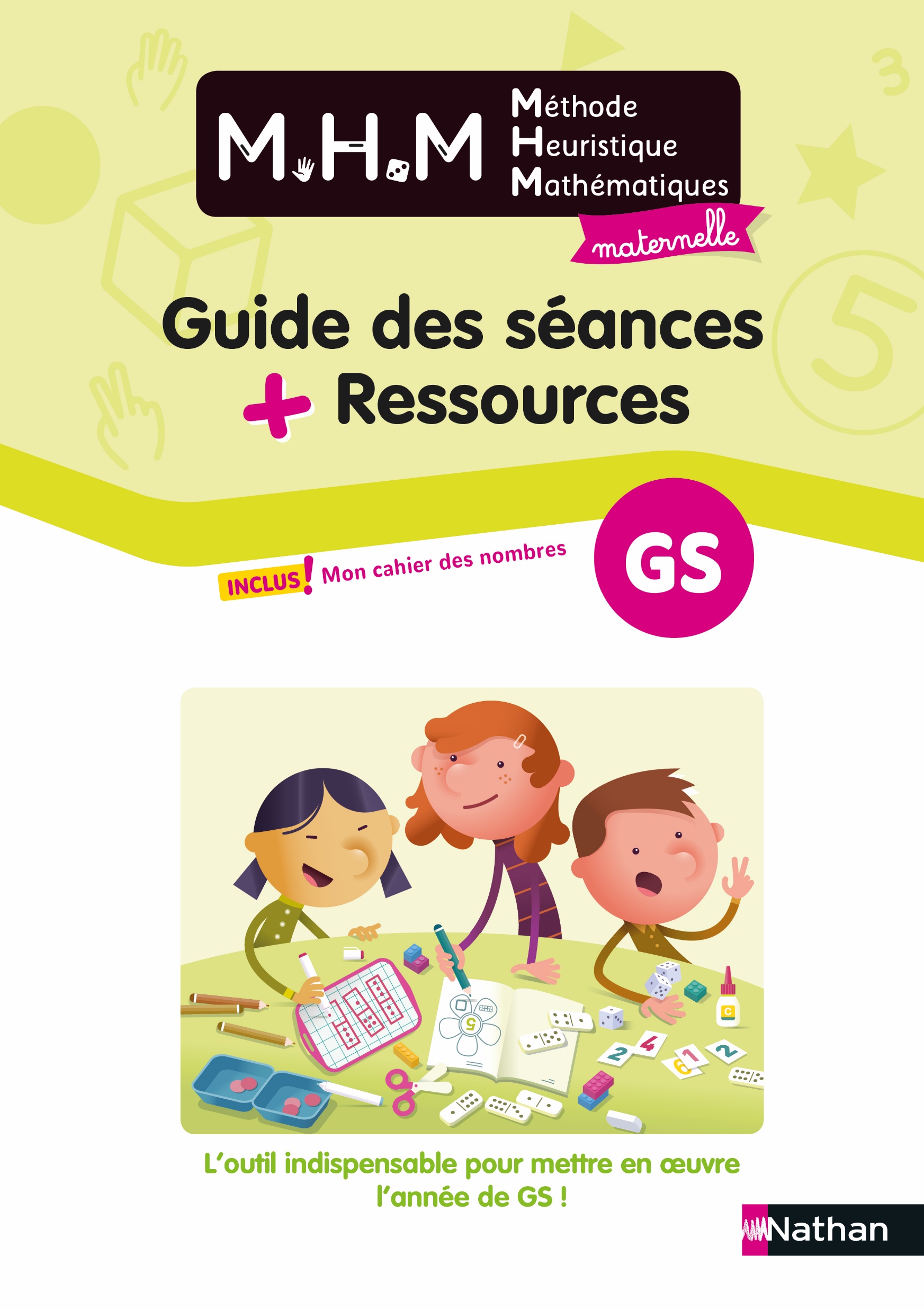 LES RITUELS GS

Semaine 2 – Période 2
Maitresse Biglouche
https://maitresse-biglouche.over-blog.com/
JOUR 1
JOUR 1
JOUR 2
JOUR 2
JOUR 3
JOUR 3
JOUR 4
JOUR 4
https://maitresse-biglouche.over-blog.com/
Jour 1
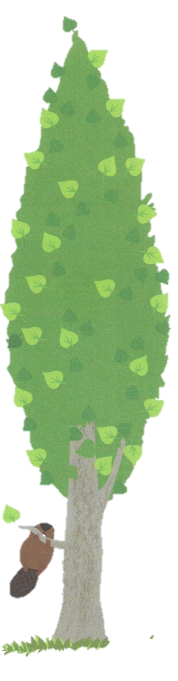 Un castor veut abattre un énorme peuplier.

Mais, tout seul, il n’y arrive pas !
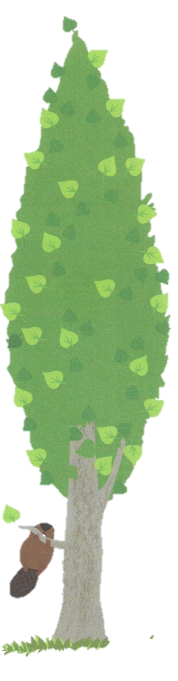 Un autre castor vient l’aider,

Mais, à DEUX, ils n’y arrivent pas !
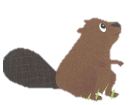 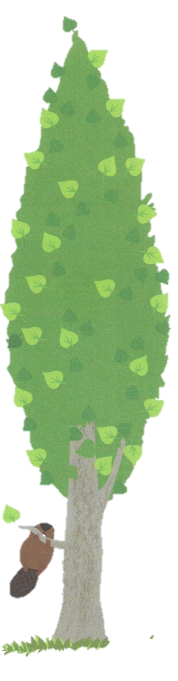 Un autre castor vient l’aider,

Mais, à TROIS, ils n’y arrivent pas !
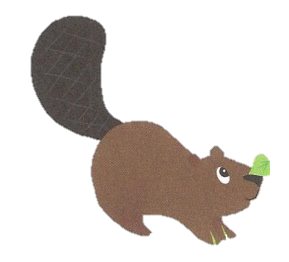 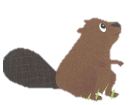 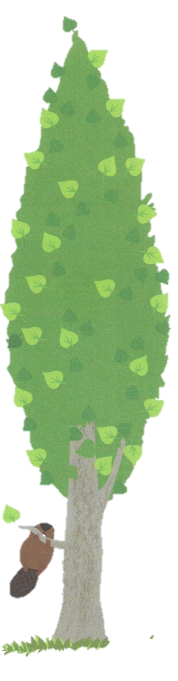 Alors un autre castor vient, et encore un autre...

Enfin, à CINQ, ils y arrivent !
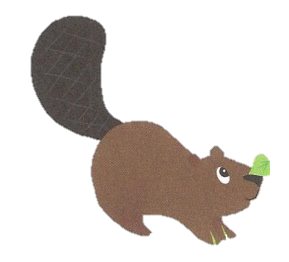 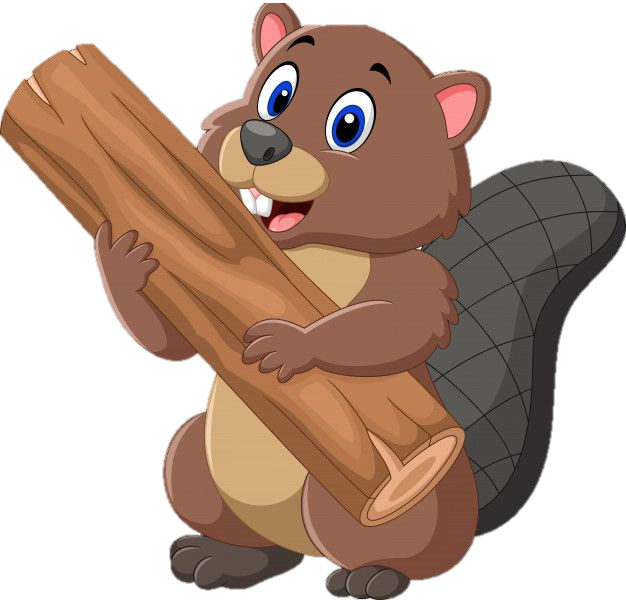 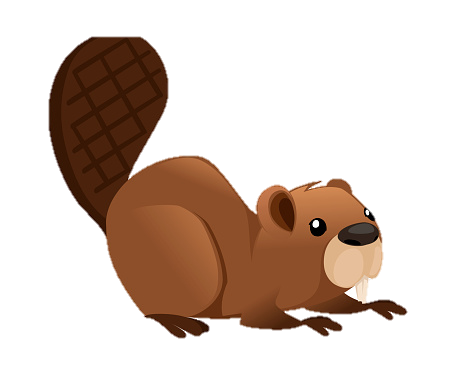 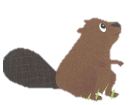 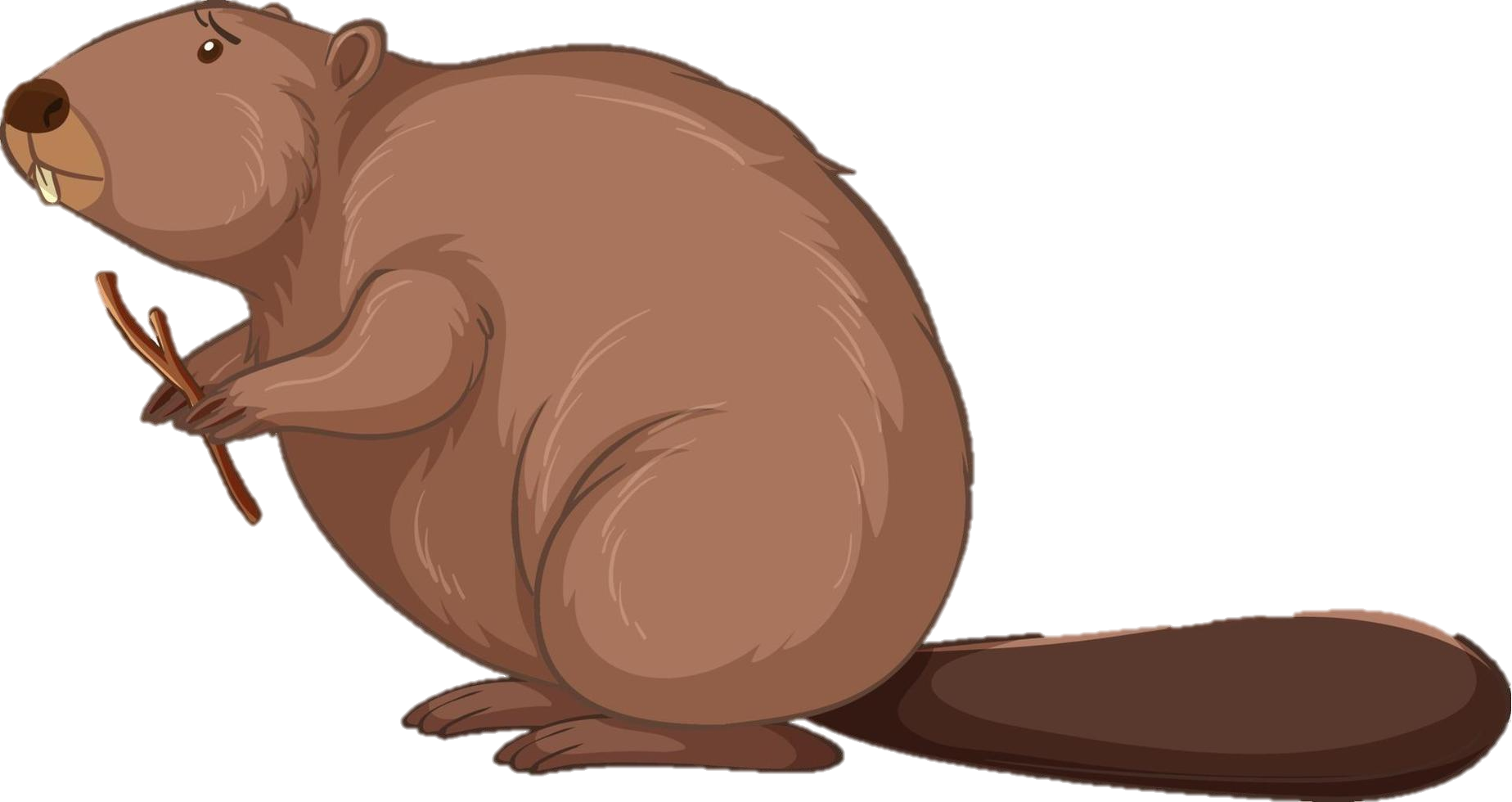 Jour 2
JOUR 2
Je trouve le nombre suivant
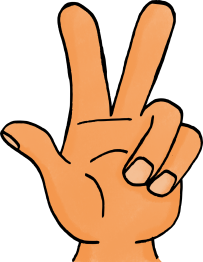 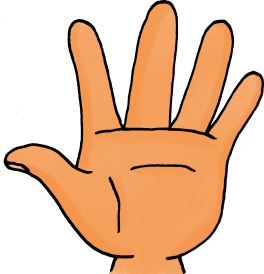 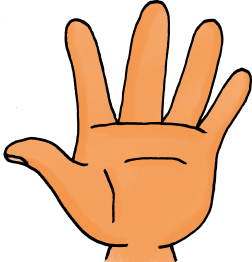 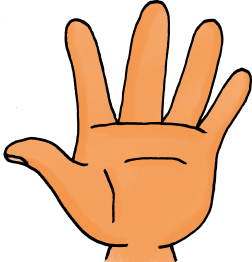 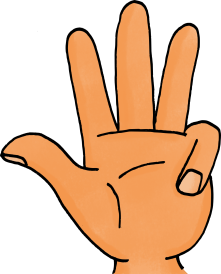 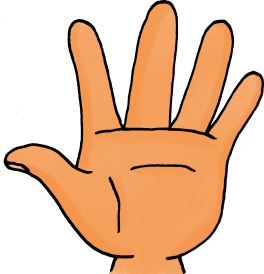 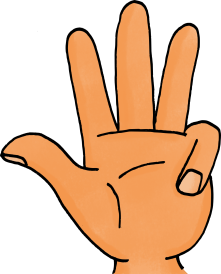 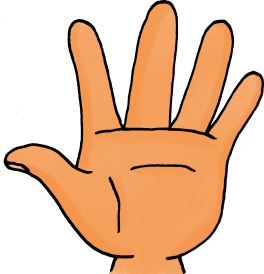 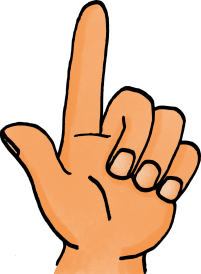 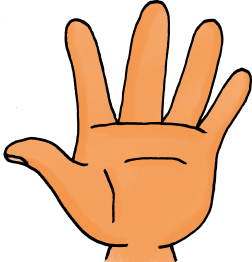 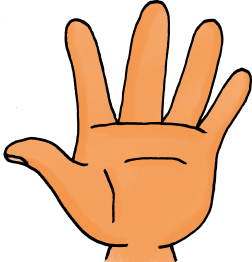 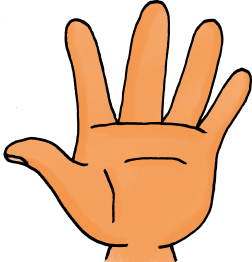 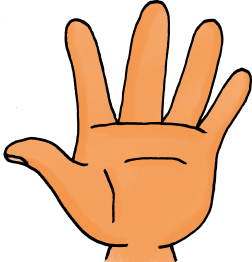 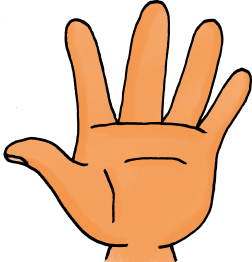 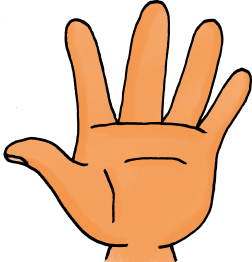 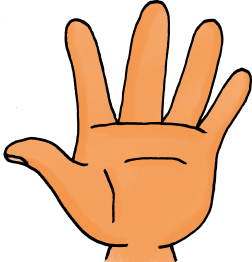 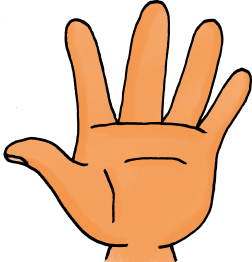 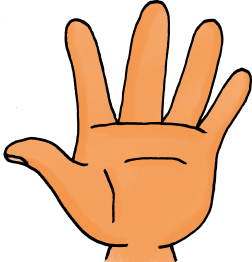 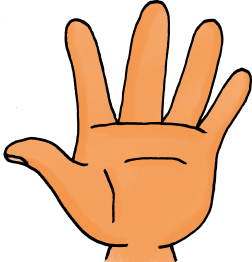 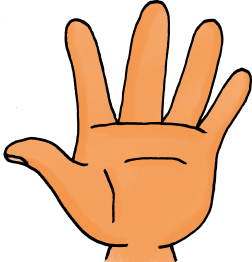 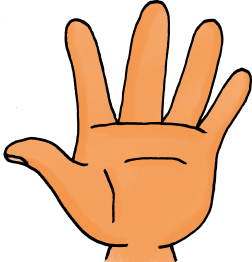 https://maitresse-biglouche.over-blog.com/
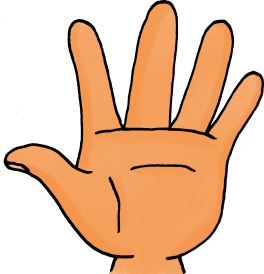 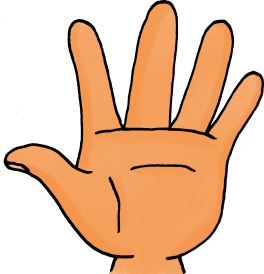 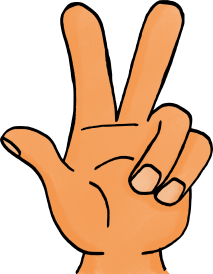 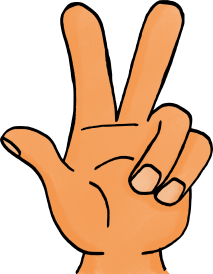 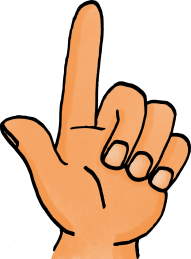 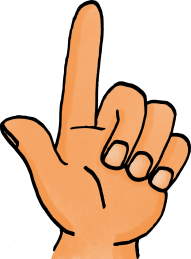 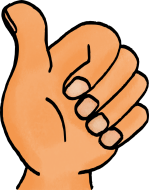 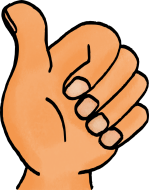 Jour 3
JOUR 3
Je prends connaissance des dates et évènements (à modifier en fonction de vos évènements)
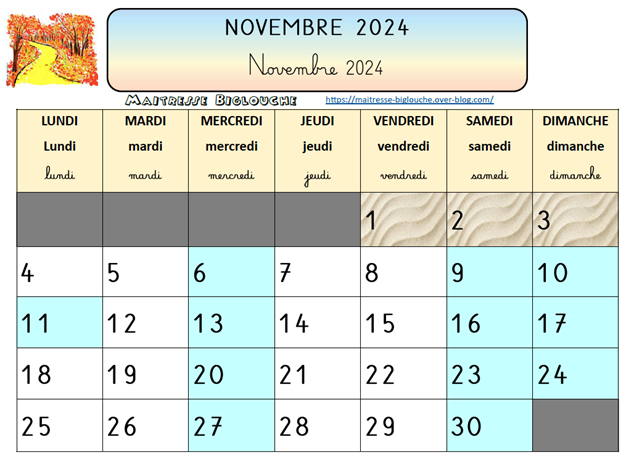 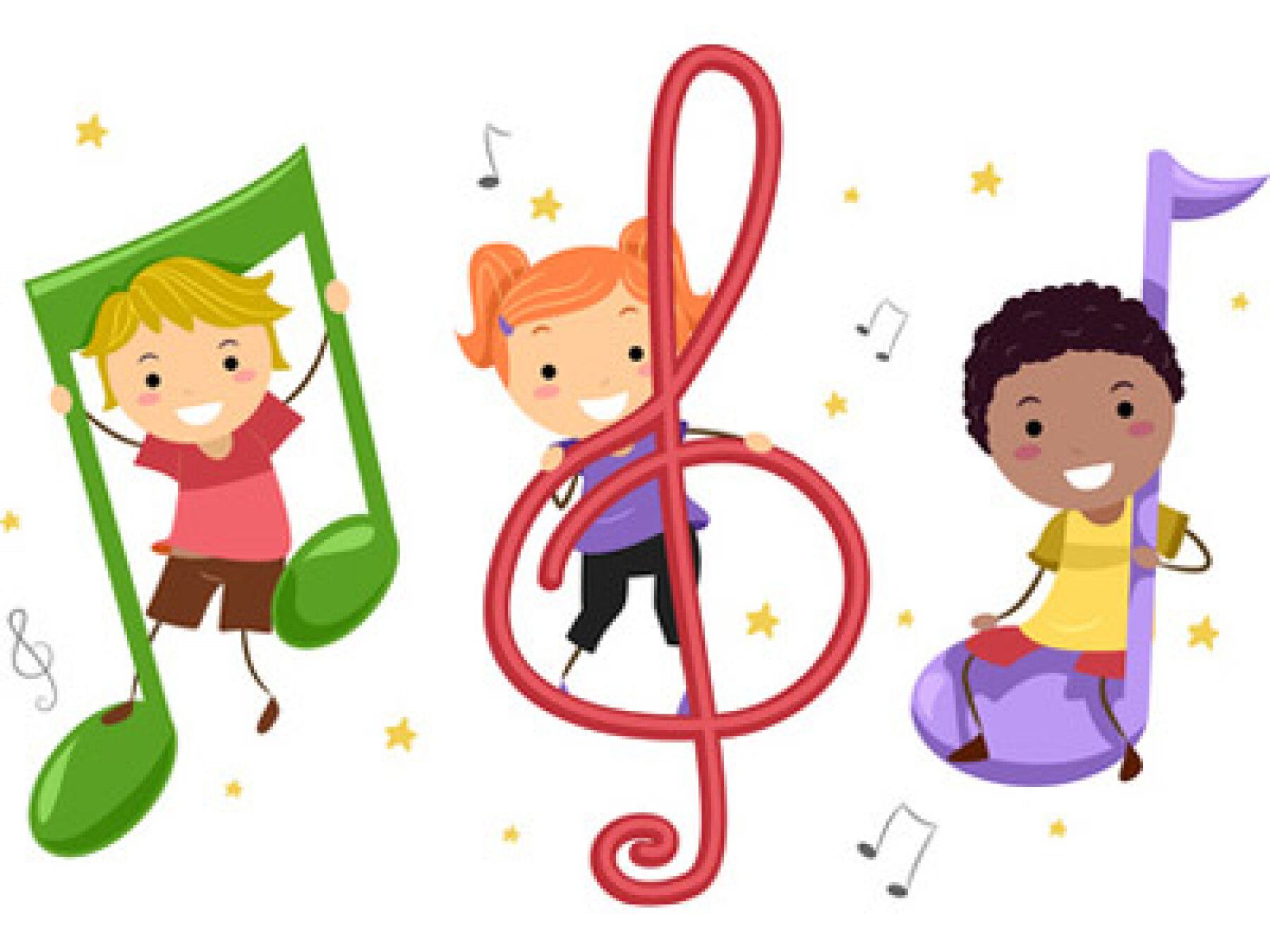 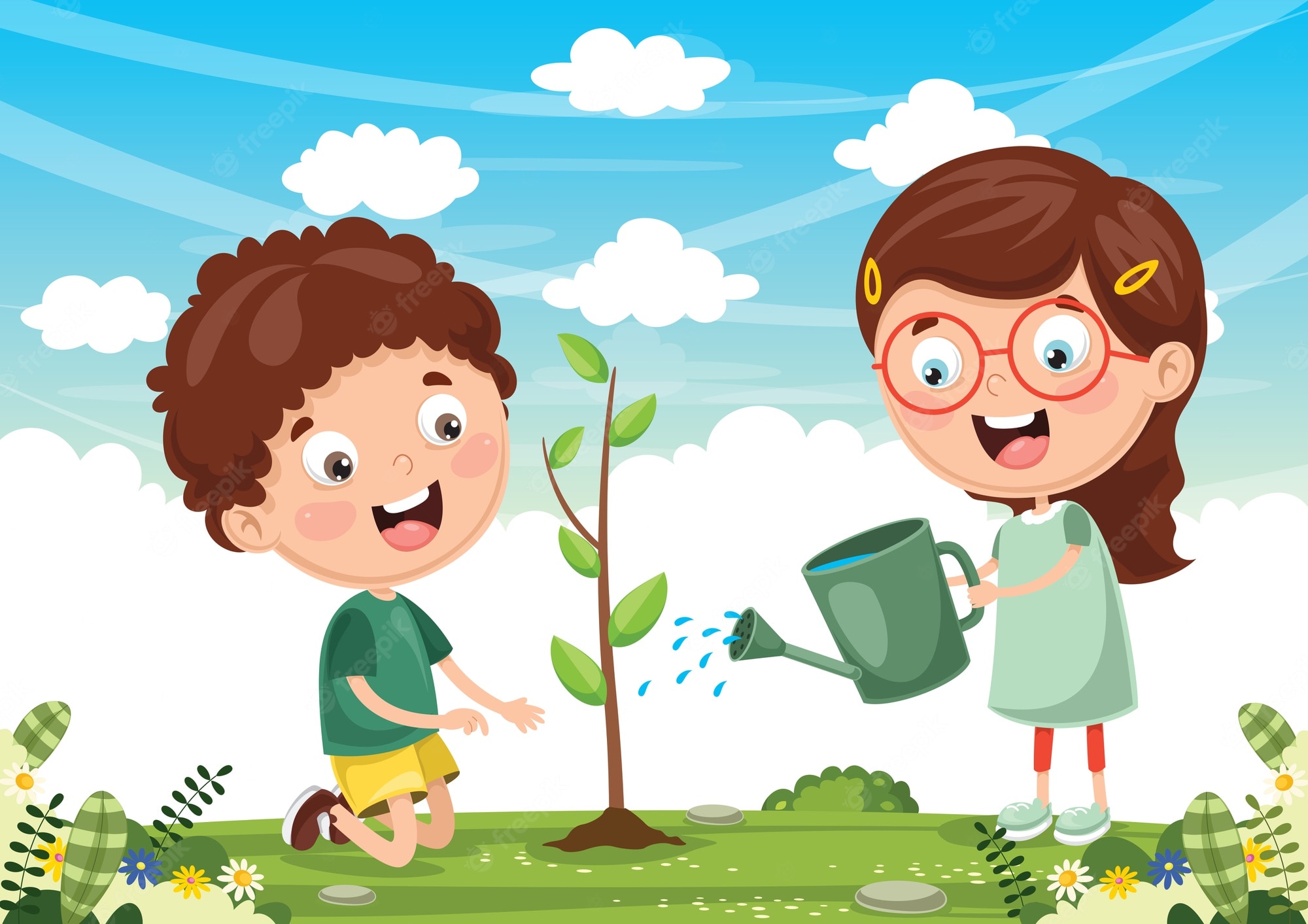 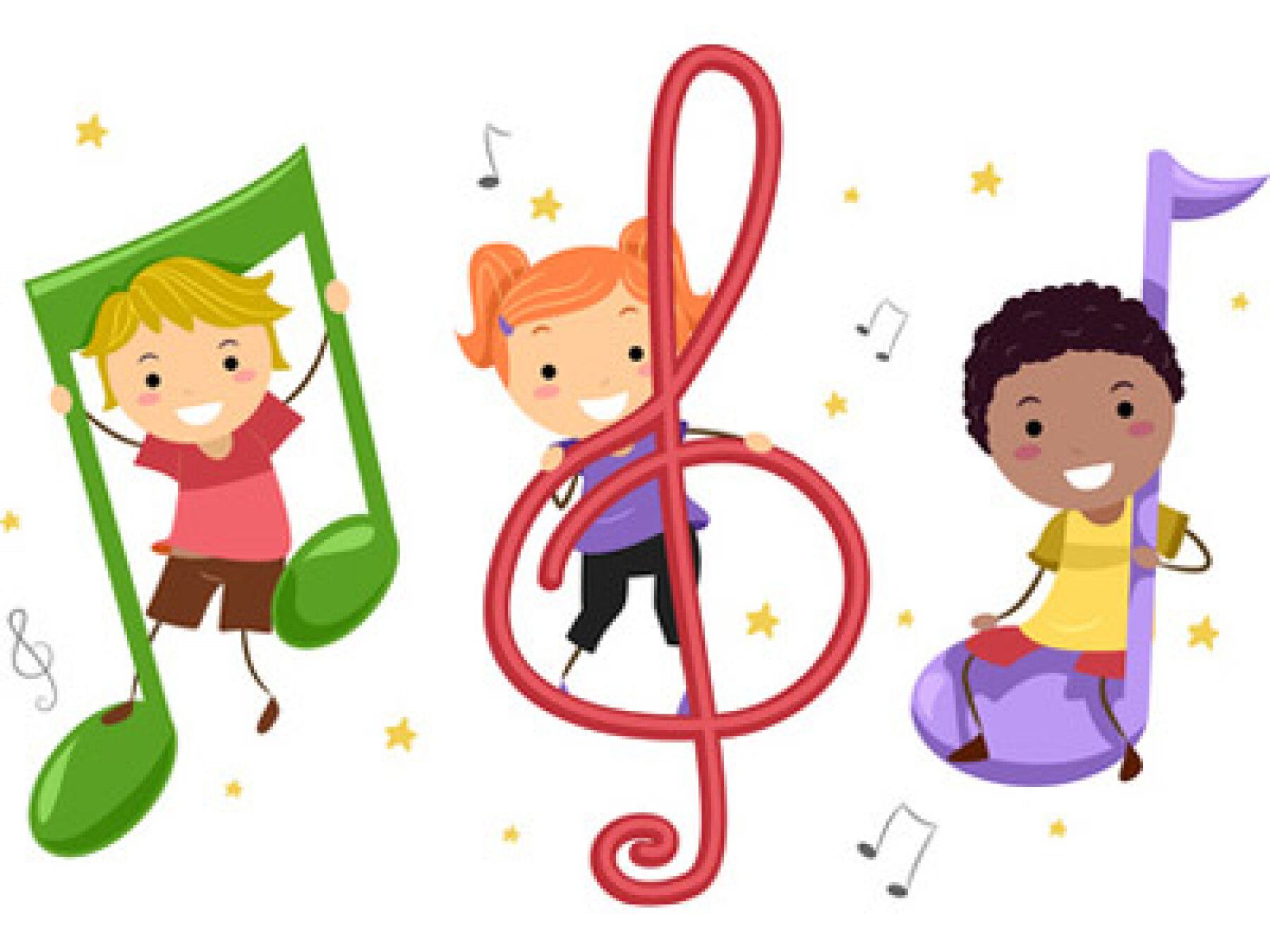 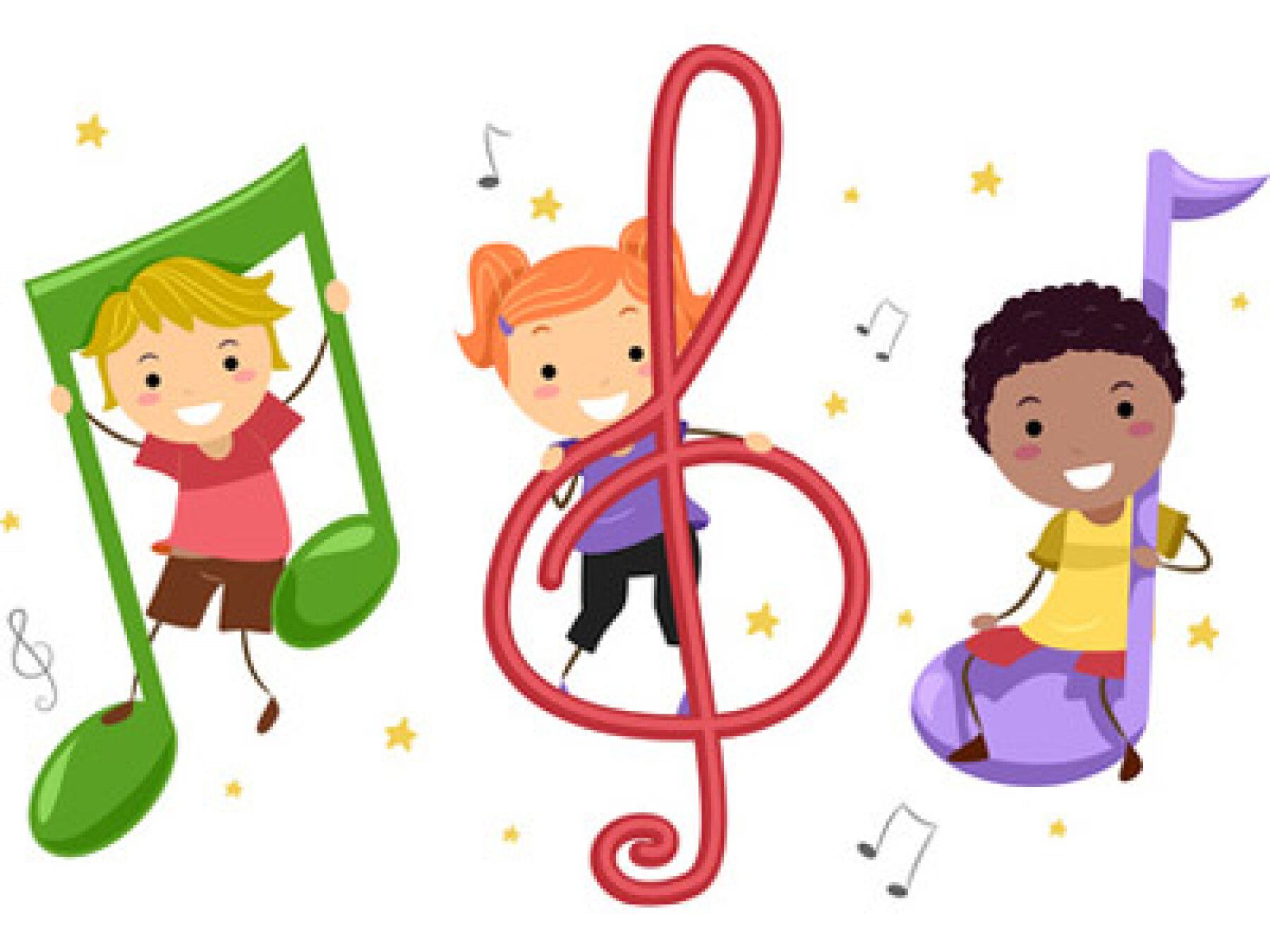 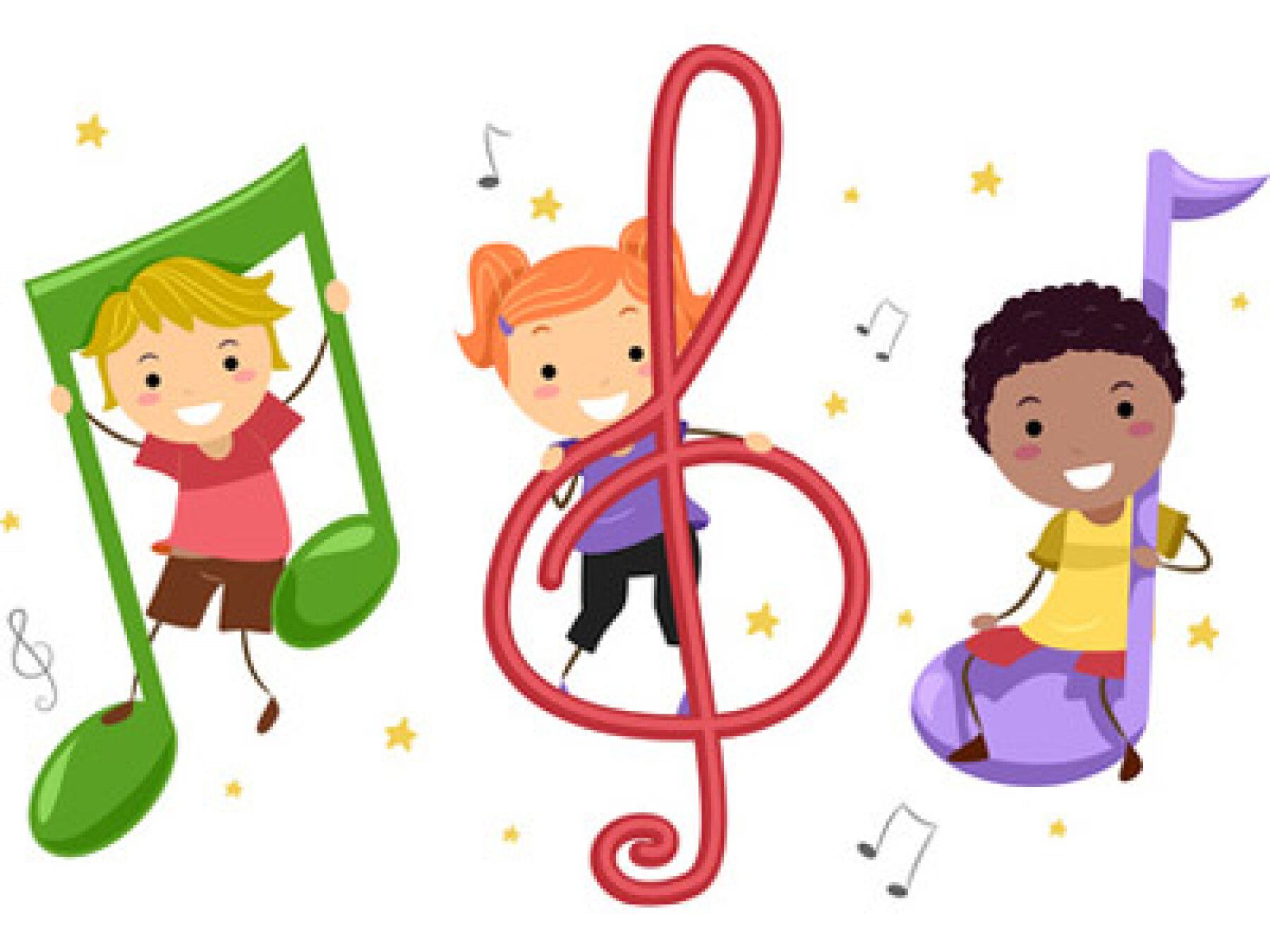 Jour 4
JOUR 4
J’identifie la décomposition des nombres
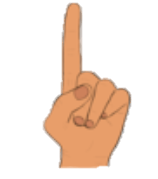 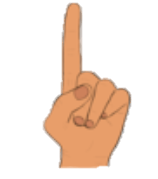 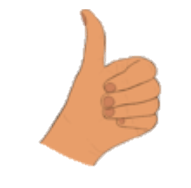 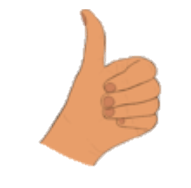 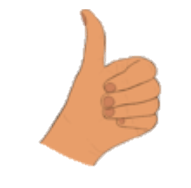 4
5
3
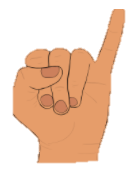 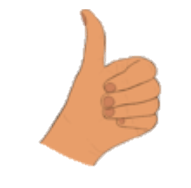 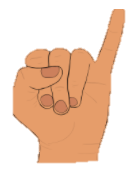 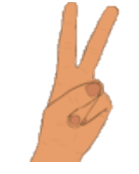 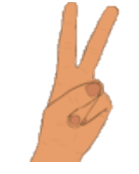 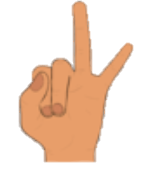 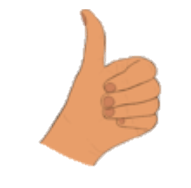 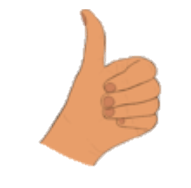 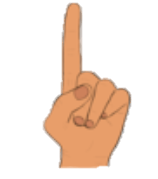 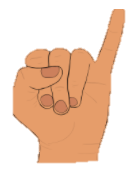 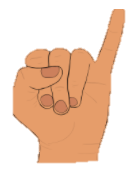 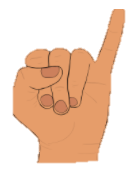 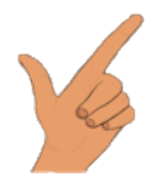 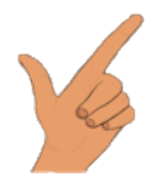 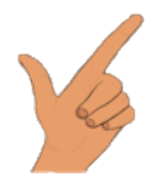 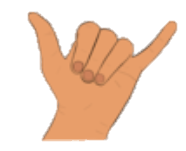 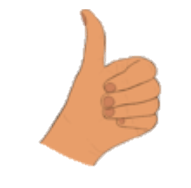 2
https://maitresse-biglouche.over-blog.com/
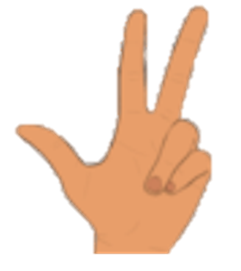 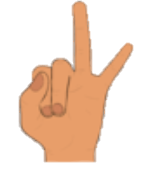 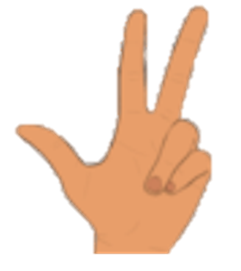 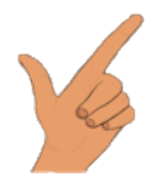 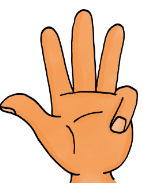 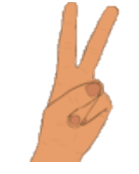 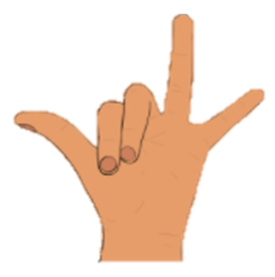 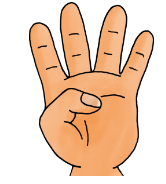 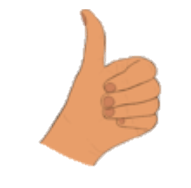 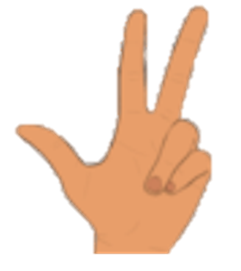